TAKE YOUR MARKS!



COMMUNITY
CULTURE
MID-WEEK
LABOURERS
RESOURCES



GET SET!




COMMUNITY
CULTURE
MID-WEEK
LABOURERS
RESOURCES
VENUE
NAME
SUNDAYS
SMALL GROUPS
GO!




COMMUNITY
CULTURE
MID-WEEK
LABOURERS
RESOURCES
SUNDAYS
SMALL GROUPS
PUBLICISED
EVENT?
-Dec
Jan-Mar
April-
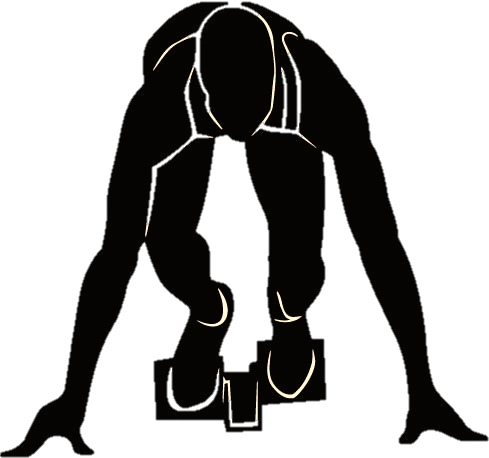 HOW TO BE THE CHURCH
Learning to live missionally like Jesus
WHAT’S THE MISSION OF THE CHURCH?
10 The thief comes only to steal and kill and destroy. I came that they may have life and have it abundantly
John 10:10 ESV

WE EXIST TO LEAD PEOPLE INTO DISCOVERING FULLNESS OF LIFE IN JESUS.
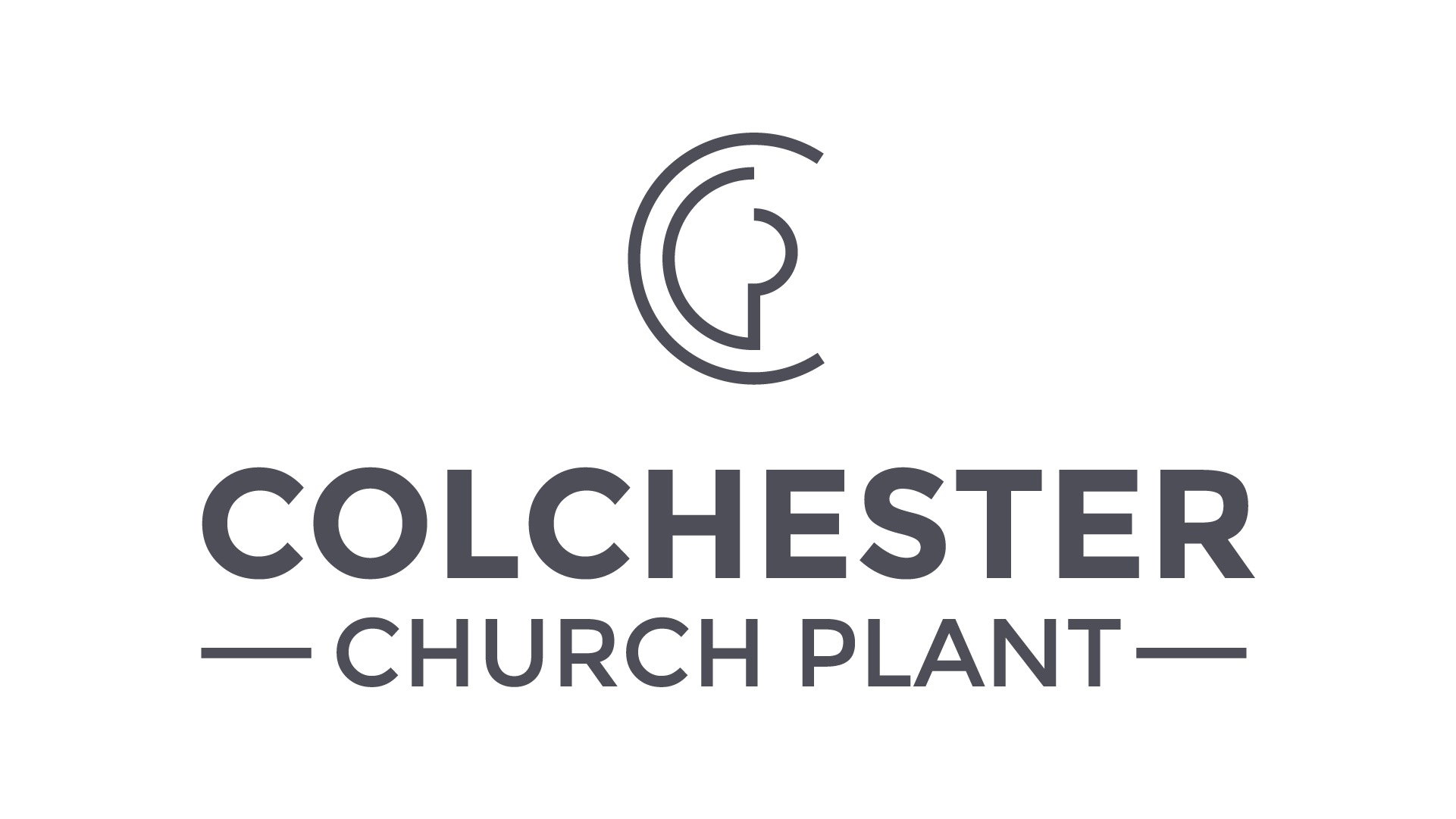 1. Laying down our lives
1. Laying down our lives
11 I am the good shepherd. The good shepherd lays down his life for the sheep
John 10:11 ESV
1. Laying down our life
2. Taking ownership
2. Taking ownership
12 He who is a hired hand and not a shepherd, who does not own the sheep, sees the wolf coming and leaves the sheep and flees, and the wolf snatches them and scatters them. 13 He flees because he is a hired hand and cares nothing for the sheep
John 10:12-13 ESV
1. Laying down our lives
2. Taking ownership
3. Investing in community
3. Investing in community 
14 I am the good shepherd. I know my own and my own know me, 15 just as the Father knows me and I know the Father; and I lay down my life for the sheep.
John 10:14-15 ESV
1. Laying down our lives
2. Taking ownership
3. Investing in community 
4. Inviting others
4. Inviting others
16 And I have other sheep that are not of this fold. I must bring them also, and they will listen to my voice. So there will be one flock, one shepherd.
John 10:16 ESV
1. Laying down our lives
2. Taking ownership
3. Investing in community 
4. Inviting others